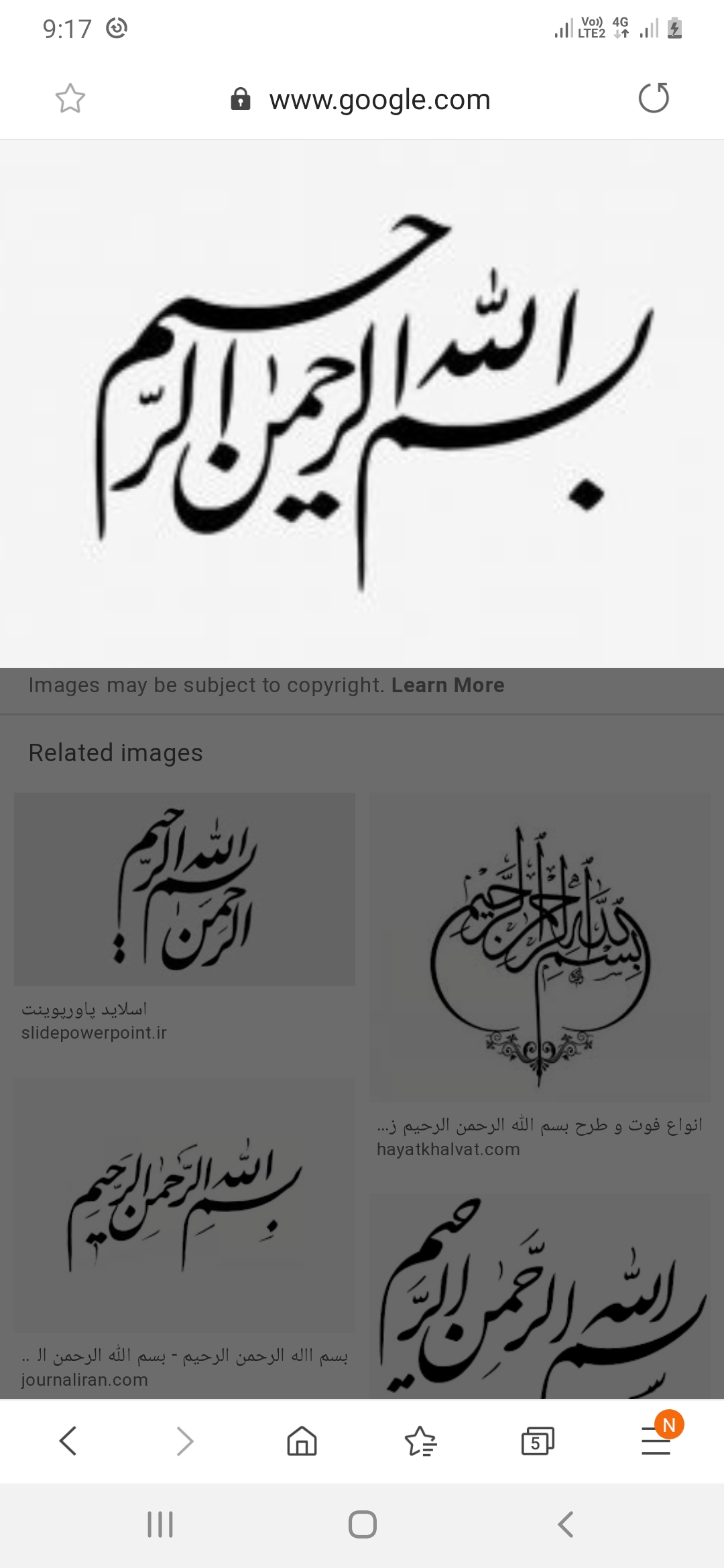 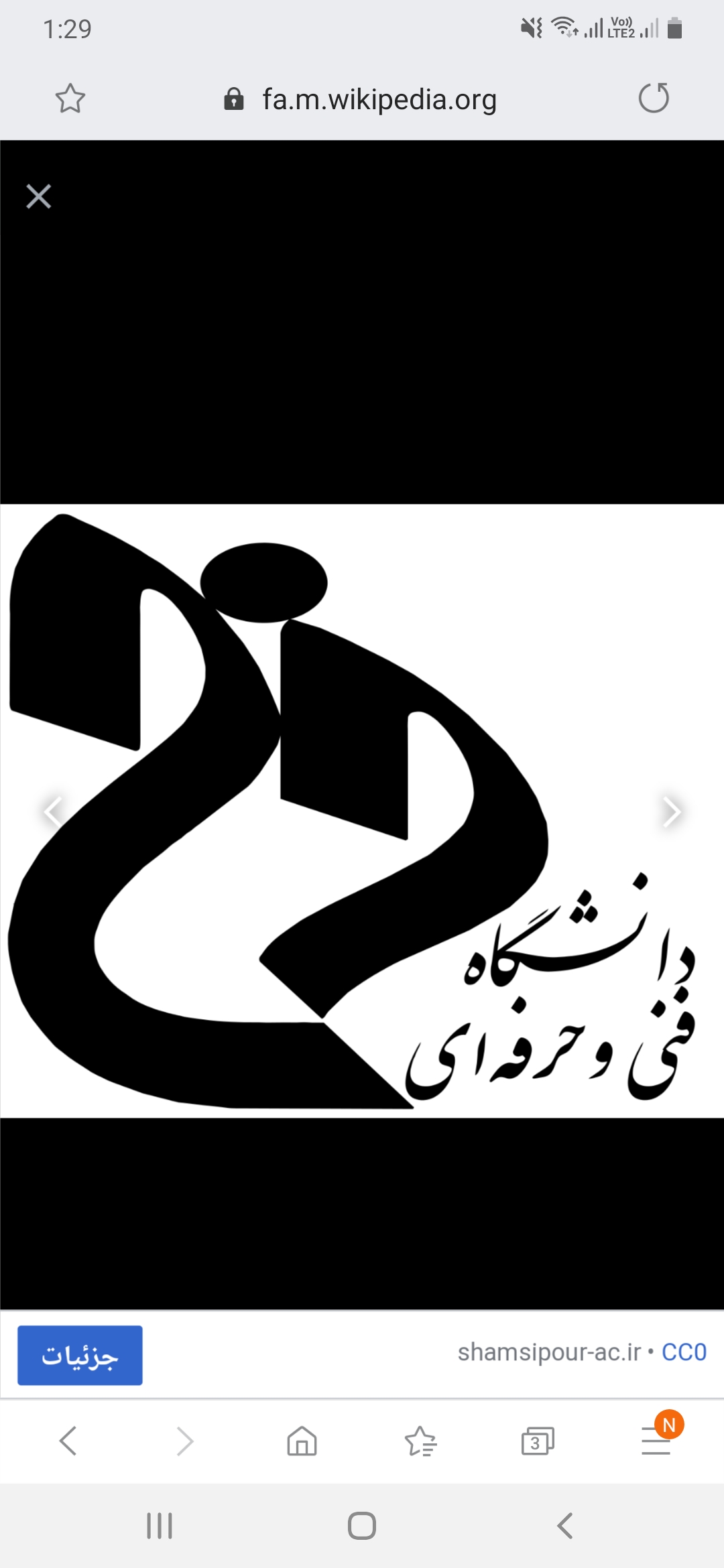 آموزشکده فنی و حرفه ای دختران ارومیه
کنترل کیفیت ۱
مدرس : نغمه کوهنورد
کلوئید ها و سیستم های کلوئیدی
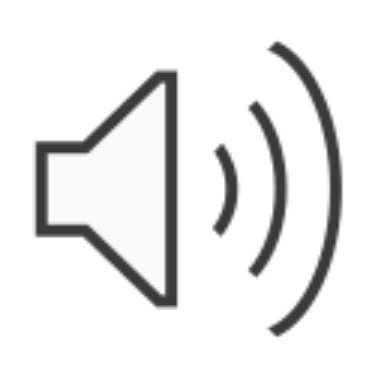 طبقه بندی محلول های کلوئیدی
Sol
Gel
 مایع در گاز، جامد در گاز 
 گاز در مایع ، مایع در مایع ، جامد در مایع
گاز در جامد ،مایع در جامد ، جامد در جامد
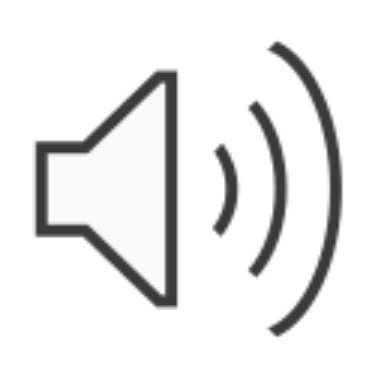 دوام محیط های کلوئیدی
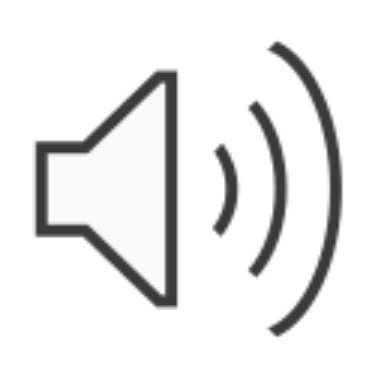 امولسیون ها
آب در روغن 
روغن در آب
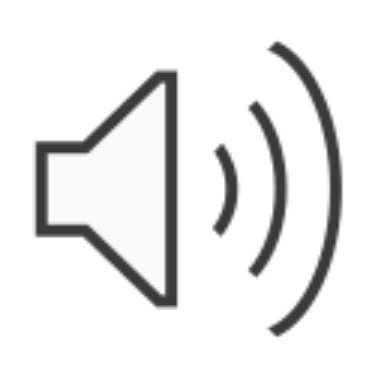 امولسیون کننده یا امولسیفایر
خواص امولسیفایر خوب
طرق اضافه کردن امولسیفایر


Agent –in  - water
Agent – in - oil
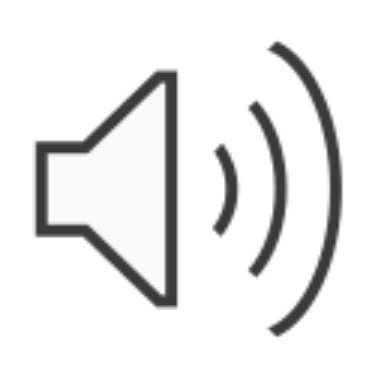 پرسش ها
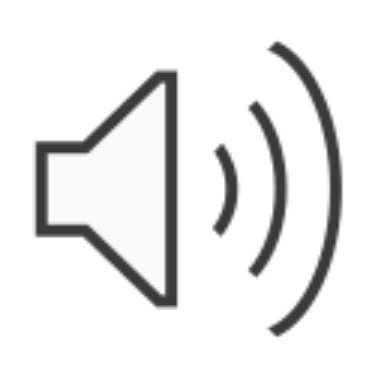